Clinical trials
Group 2 – Nabilah (Presenter), Soonguan, Jingkai
outline
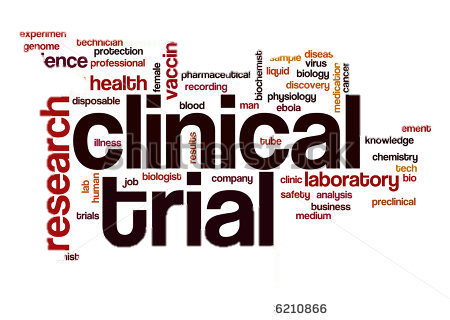 Development of new drugs
The problem with clinical trials now
Classes of stock which could be used in toxicity testing
Conclusion
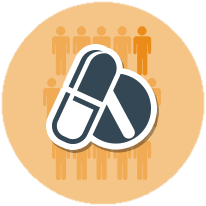 Development of new drugs
process
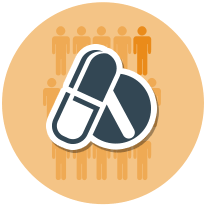 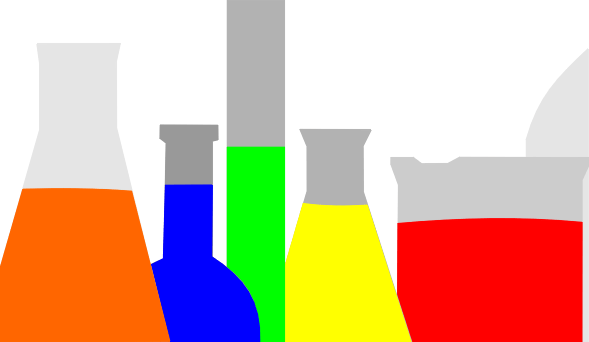 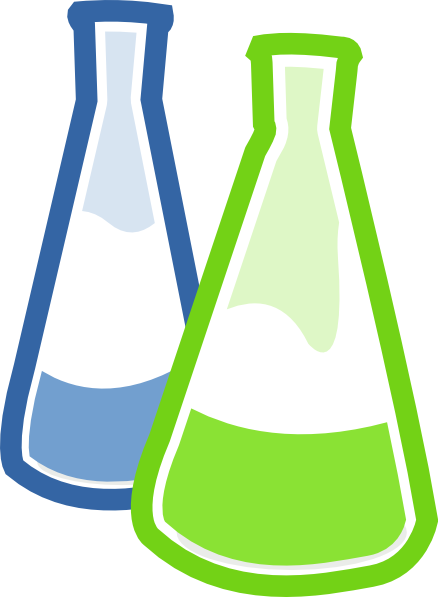 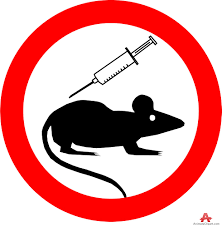 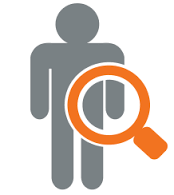 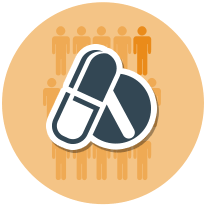 What do they test for in toxicity testing?
Absorption,
Distribution,
Metabolism, and
Excretion of test compound in body fluids and organs.
Nature of metabolites
Acute toxicity
Skin and eye irritancy
Skin sensation
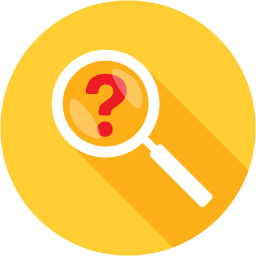 The problem with clinical trials now
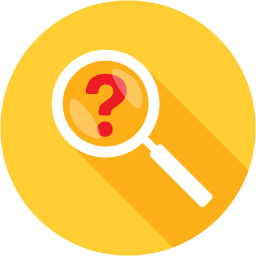 Some figures
Attrition rates for investigational new drug applications that have passed the animal tests and entered clinical trials in each phase
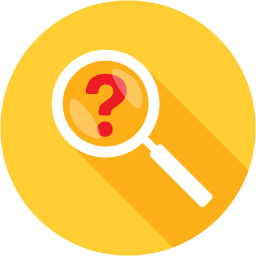 Examples of drugs which have failed after being considered successful in animal tests
TGN1412 
2006, Northwick Park Hospital in London 
6 men took the drug 
caused life threatening and disastrous side effects in less than 2 hours, including organ failure and brain swelling 
The same drug had previously been given to monkeys at a 500 fold higher dose. The monkeys showed no ill effects and the drug was therefore considered safe to proceed to human trials
ROFECOXIB (VIOXX)
Anti inflammatory drug 
2004 
reported 88,000-140,000 people suffered heart attacks from taking the drug 
Vioxx and similar drugs had previously been considered not only safe, but protective in animal tests
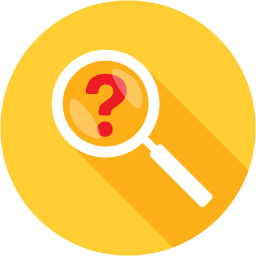 Why?
Classes of stock which could be used in toxicity testing
(+) Maximises the chance of getting at least a few susceptible individuals
(+) Susceptible and resistant genotypes can be replicated
(-) Cost more
(-) Breed poorly
conclusion
Too many toxic compounds passing the animal tests but being discarded after the more expensive clinical trials.
One way in which toxicity testing could be improved is to use several isogenic strains of mice and rats, rather than a single outbred stock. 
This would improve statistical power without involving any more animals, and would show at least some of the genetic variation in response. 
It would alert toxicologists to the possibility of genetic variation in human responses to potential drugs and pave the way for the individualised medicine of the future.
references
Reading: Festing-2006-Significance
Attarwala, H. (2010) TGN1412: From discovery to disaster J Young Pharm. 2(3):332-6. http://www.ncbi.nlm.nih.gov/pubmed/21042496 
Up to 140,000 heart attacks linked to Vioxx . New Scientist, 2005 http://www.newscientist.com/article/dn6918-up-to-140000-heart-attacks-linked-to- vioxx.html#.VTDOWZN9zfY 
Pippin, J. (2005) The failure of COX-2 inhibitors https://pcrm.org/pdfs/research/testing/exp/COX2Report.pdf